1
2013-2018 Nursing home Bed Projections
July 25th, 2013
2
Nursing Home Bed Projections: Summary
3
Bed Shortage / Surplus Stats:Trends Over Time
4
Variability in Projections: Why So Much Fluctuation?
Analysis Methods 
(HRMP)
Data Out 
(NH Bed Projections)
Data In
5
Variability in Projections: Why So Much Fluctuation?
Current NH Bed Counts
Current Patient Day Data
Analysis Methods 
(HRMP)
Data Out 
(NH Bed Projections)
Data In
Allocation of Public NH Billable Pt Days
Population Estimates
6
Variability in Projections: Why So Much Fluctuation?
Number of NH Beds by Year
7
Variability in Projections: Why So Much Fluctuation?
Number of Billable Patient Days Utilized by Year
8
Variability in Projections: Why So Much Fluctuation?
The context for LTC is changing

Shifting toward a more community-based structure where older individuals age in place with the assistance of expanded services

Delaware has implemented more robust, wrap-around, comprehensive care for its seniors

As a result, less need for NH beds (as illustrated by decreasing utilization rates in DE public NHs)
9
Variability in Projections: Why So Much Fluctuation?
Delaware Population Estimates (DPC)
10
Variability in Projections: Why So Much Fluctuation?
Allocation of Public NH Billable Pt Days
11
Variability in Projections: Why So Much Fluctuation?
Current NH Bed Counts
Current Patient Day Data
Analysis Methods 
(HRMP)
Data Out 
(NH Bed Projections)
Data In
Allocation of Public NH Billable Pt Days
Population Estimates
12
Variability in Projections: Why So Much Fluctuation?
Calculation of Population Change Factor 
(PCF)
Analysis Methods
(HRMP)
Data Out 
(NH Bed Projections)
Data In
DE Veterans Home
 (Kent Co. Only)
13
Analysis Methods (HRMP):  Population Change Factor (PCF)
PCF = weighted average of projected population changes, from the first to the last year of the projected period
2013-2018 projection period:
2013 = first year		2018 = last year


PCFs are usually greater than 1.0
When PCF > 1.0, the population is expected to increase from the first to the last year
Example: a PCF of 1.17 calculated for the 2013-2018 projection period means that from 2013 to 2018, the weighted population increase is expected to be 17%
14
Analysis Methods (HRMP):  Population Change Factor (PCF)
**Special PCF Rule**


If the base year (2012) Average Daily Census is LESS THAN 
the Average Daily Census in the previous year (2011)

AND

If the percentage of occupancy in private NHs in the base year (2012) is LESS THAN 95%, 

A PCF of 1.0 will be used.
15
Analysis Methods (HRMP):  Population Change Factor (PCF)
**Special PCF Rule** -- Why?

 Rationale:
If the base year ADC fell from the previous year, and the base year occupancy rate is less than 95%, it is assumed that the current level of NH resources in a particular county are not “maxed out”. 

And, if the current level of NH resources are not “maxed out”, using a PCF of 1.0 eliminates population growth as a factor in future bed projections.
Using a PCF of 1.0 “freezes” the base year Average Daily Census (2012) and holds it constant for the projected year (2018).
16
Analysis Methods (HRMP):  Population Change Factor (PCF)
Example: Kent County
Billable Patient Days
Average Daily Census (ADC)
÷ 365…
17
Analysis Methods (HRMP):  Population Change Factor (PCF)
Example: Kent County
For Kent County, base year ADC (2012; 672.2) is LESS THAN the prior year ADC (2011; 728.5 ) AND the percentage occupancy for private NHs in Kent Co. in the base year (2012) is LESS THAN 95%.

So, a PCF of 1.0 will be used to calculate NH bed needs for 2013-2018.
18
Analysis Methods (HRMP):  Population Change Factor (PCF)
Example: Kent County
19
Analysis Methods (HRMP):  Population Change Factor (PCF)
**Special PCF Rule** -- Why? 

Effect:
There is fairly strong year-to-year variability in counties’ allocation of public NH beds.

Also, based on the shifting context of LTC in Delaware, a larger proportion of Delawareans are choosing to “age in place” (with the assistance of community-based services), which reduces the need for public NH beds. 

Thus, it is more likely that counties’ public NH billable patient days will continue to decline (which, in turn, lowers the base year ADC). 

If a county has fewer public NH admissions in a given year (like Kent County in 2012 or Sussex County in 2011), the base year ADC will likely be lower than the previous year ADC.
20
Analysis Methods (HRMP):  Population Change Factor (PCF)
The current NH bed projection methodology relies heavily on population growth and county of admission as factors for calculating future bed need. 


Given the shifting context of LTC, a change in projection methodology – one in which home- and community-based services are factored into the equation – might serve to smooth out some of the variability in future projections, while also providing a more accurate picture of LTC needs in Delaware.
21
Variability in Projections: Why So Much Fluctuation?
Calculation of Population Change Factor 
(PCF)
Analysis Methods
(HRMP)
Data Out 
(NH Bed Projections)
Data In
DE Veterans Home
 (Kent Co. Only)
22
Analysis Methods (HRMP): Delaware Veterans Home (Kent Co. Only)
In 2012, the Delaware Veterans Home (officially located in Kent County), operated 150 licensed beds

Unlike other private NHs in Kent County, the DE Veterans Home operated at a lower occupancy rate
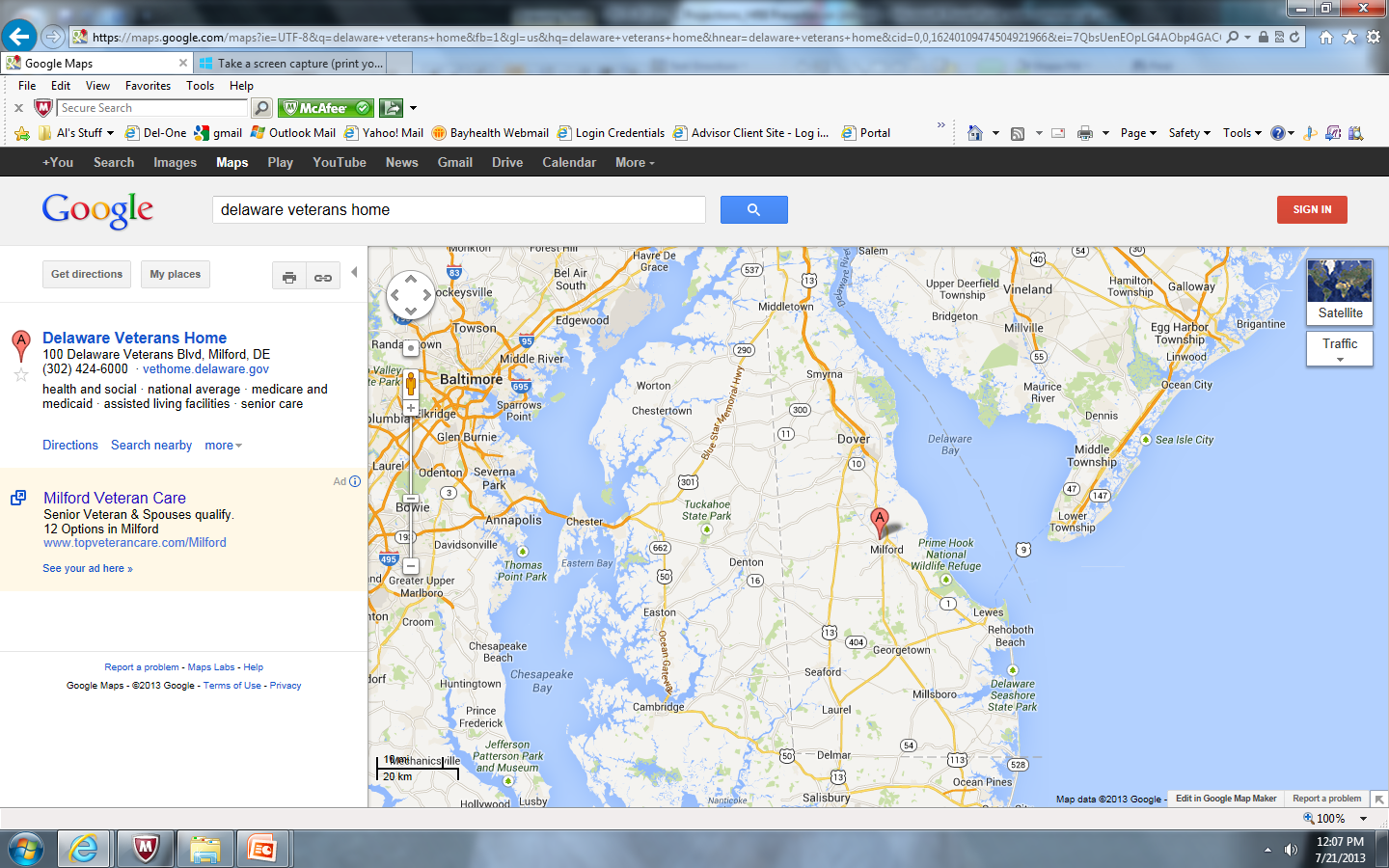 23
Analysis Methods (HRMP): Delaware Veterans Home (Kent Co. Only)
The DE Veterans Home also had fewer 2012 admissions compared to other private NHs of similar bed size
24
Analysis Methods (HRMP): Delaware Veterans Home (Kent Co. Only)
And, unlike other private NHs in Kent County, the majority of 2012 admissions to the DE Veterans Home were not Kent County residents

In 2012, 36.4% of admissions to the DE Veterans Home were among Kent County residents
Percentage of Admissions by County and State of Residence, 2012
25
Analysis Methods (HRMP): Delaware Veterans Home (Kent Co. Only)
In summary, based on the current NH bed projection methods, the DE Veterans Home is categorized as a private NH in Kent County

Yet, it represents an “outlier” in terms of other Kent Co. private NHs

Despite differences in number of admissions, occupancy rates, and the proportion of Kent County residents admitted, all 150 beds from the DE Veterans Home are assigned to Kent County as available private NH beds

This inflates the picture of total private NH beds available to the general Kent County public and works to create a surplus bed scenario for the county
26
Variability in Projections: Why So Much Fluctuation?
Current NH Bed Counts
Current Patient Day Data
Calculation of Population Change Factor 
(PCF)
Analysis Methods
(HRMP)
Data Out 
(NH Bed Projections)
Data In
DE Veterans Home
 (Kent Co. Only)
Population Estimates
Allocation of Public NH Billable Pt Days
27
End